Giao phiếu cho HS chuẩn bị
1. Tra từ điển, giải nghĩa các từ sau:
2. Tìm những câu thành ngữ, tục ngữ có ý nghĩa tương tự với thành ngữ, tục ngữ ở bài 3 (trang 33).
LUYỆN TỪ VÀ CÂU
KHỞI ĐỘNG
Cho câu văn sau:

   Mẹ em luôn giúp đỡ mọi người khi họ gặp khó khăn, hoạn nạn.
Hãy kể thêm các từ nói lên đức tính nhân hậu – đoàn kết mà con đã biết!
Con hãy chỉ ra các từ đơn và từ phức trong câu!
Trong các từ trên, từ nào nói lên đức tính nhân hậu?
giúp đỡ
Mở rộng vốn từ: Nhân hậu - Đoàn kết
Yêu cầu cần đạt
1. Biết thêm một số từ ngữ (gồm cả thành ngữ, tục ngữ và từ Hán Việt thông dụng) về chủ điểm Nhân hậu – Đoàn kết. 
2. Biết cách mở rộng vốn từ có tiếng hiền, tiếng ác.
3. Rèn kĩ năng dùng từ, đặt câu.
Con hiểu thế nào là nhân hậu? Thế nào là đoàn kết?
- Nhân hậu: có lòng thương người, ăn ở có tình nghĩa.
- Đoàn kết: kết thành một khối thống nhất, cùng hoạt động vì một mục đích chung.
Bài 1. Tìm các từ
Chứa tiếng hiền
M: dịu hiền, hiền lành


b) Chứa tiếng ác
M: hung ác, ác nghiệt
hiền đức, hiền hậu, hiền lành, hiền từ,…
ác ôn, ác hại, ác khẩu, ác cảm, ác quỷ, tàn ác,…
Con hãy sử dụng từ điển để giải nghĩa các từ con vừa tìm được!
Con hãy đặt câu với một trong các từ có ở bài 1.
Yêu cầu cần đạt
Biết thêm một số từ ngữ về chủ điểm Nhân hậu – Đoàn kết.
Biết cách mở rộng vốn từ có tiếng hiền, tiếng ác.
Rèn kĩ năng dùng từ, đặt câu.
Biết thêm một số thành ngữ, tục ngữ về chủ điểm Nhân hậu - Đoàn kết.
1
3
4
2
Bài 2. Xếp các từ sau vào ô trống thích hợp trong bảng: nhân ái, tàn ác, bất hòa, lục đục, hiền hậu, chia rẽ, cưu mang, che chở, phúc hậu, hung ác, độc ác, đôn hậu, đùm bọc, trung hậu, nhân từ, tàn bạo.
nhân ái, hiều hậu, phúc hậu, đôn hậu, trung hậu
tàn ác, hung ác, tàn bạo
cưu mang, che chở
bất hòa, chia rẽ
Con hãy đặt câu với một trong các từ có ở bài 2.
Trong các từ ở bài 2, con biết nghĩa của những từ nào?
Yêu cầu cần đạt
Biết thêm một số từ ngữ về chủ điểm Nhân hậu – Đoàn kết.
Biết cách mở rộng vốn từ có tiếng hiền, tiếng ác.
Rèn kĩ năng dùng từ, đặt câu.
Biết thêm một số thành ngữ, tục ngữ về chủ điểm Nhân hậu - Đoàn kết.
1
3
4
2
Bài 3. Em chọn những từ ngữ nào trong ngoặc đơn (đất, cọp, bụt, chị em gái) điền vào ô trống để hoàn chỉnh các câu thành ngữ dưới đây?
Con hiểu được  thành ngữ nào?
- Dữ như hùm.
- Dữ như beo.
- Dữ như ông Ba Mươi.
Ngoài điền từ cọp vào câu thành ngữ Dữ như cọp con còn điền được từ nào khác?
a. Hiền như …..
bụt (đất)
b. Lành như …
đất (bụt)
c. Dữ như…
cọp
d. Thương nhau như…
chị em gái
Yêu cầu cần đạt
Biết thêm một số từ ngữ về chủ điểm Nhân hậu – Đoàn kết.
Biết cách mở rộng vốn từ có tiếng hiền, tiếng ác.
Rèn kĩ năng dùng từ, đặt câu.
Biết thêm một số thành ngữ, tục ngữ về chủ điểm Nhân hậu - Đoàn kết.
1
3
4
2
Bài 4. Em hiểu nghĩa của các thành ngữ, tục ngữ dưới đây như thế nào?
a. Môi hở răng lạnh
b. Máu chảy ruột mềm
c. Nhường cơm sẻ áo
d. Lá lành đùm lá rách
a. Môi hở răng lạnh
Nghĩa đen: Môi và răng là 2 bộ phận trong miệng người. Môi che chở bao bọc bên ngoài răng.
Nghĩa bóng: Những người ruột thịt, hàng xóm, láng giềng phải che chở, đùm bọc lẫn nhau. Một người yếu kém hoặc bị hại thì những người khác cũng bị ảnh hưởng xấu theo.
b. Máu chảy ruột mềm
Nghĩa đen: Máu chảy thì đau tận trong ruột gan.
Nghĩa bóng: Người thân gặp nạn, mọi người khác đều đau đớn.
c. Nhường cơm sẻ áo
Nghĩa bóng: Giúp đỡ, san sẻ cho nhau lúc khó khăn, hoạn nạn.
Nghĩa đen: Nhường cơm, áo cho nhau.
d. Lá lành đùm lá rách
Nghĩa đen: Lấy lá lành bọc lá rách cho khỏi hở.
Nghĩa bóng: Người khỏe mạnh cưu mang giúp đỡ người yếu. Người may mắn giúp đỡ người bất hạnh. Người giàu giúp người nghèo.
Các câu thành ngữ, tục ngữ dưới đây có thể dùng trong các tình huống nào?
a. Môi hở răng lạnh
b. Máu chảy ruột mềm
c. Nhường cơm sẻ áo
d. Lá lành đùm lá rách
Yêu cầu cần đạt
Biết thêm một số từ ngữ về chủ điểm Nhân hậu – Đoàn kết.
Biết cách mở rộng vốn từ có tiếng hiền, tiếng ác.
Rèn kĩ năng dùng từ, đặt câu.
Biết thêm một số thành ngữ, tục ngữ về chủ điểm Nhân hậu - Đoàn kết.
1
3
4
2
VẬN DỤNG
Qua bài học hôm nay em biết được điều gì?
Về nhà em cần:
Tìm thêm các từ ngữ và thành ngữ, tục ngữ thể hiện tính nhân hậu – đoàn kết.
-   Nêu hoàn cảnh sử dụng một trong các câu thành ngữ, tục ngữ đó.
Chuẩn bị trước bài: Từ ghép, từ láy
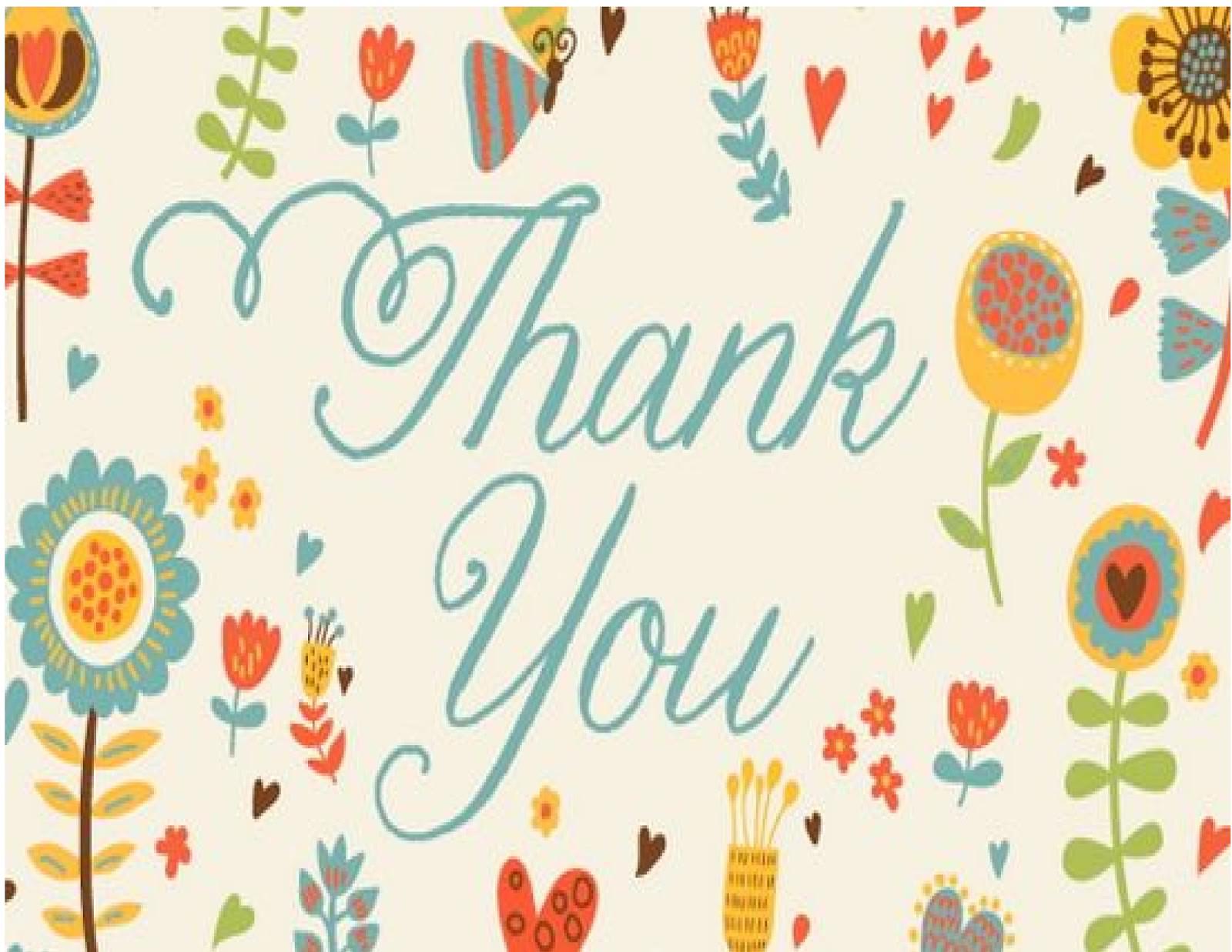